Мотор-редукторы SIMOGEAR
Без ограничений © Siemens 2020
siemens.com/simogear
*Изобретательность для жизни
Мотор-редуктор
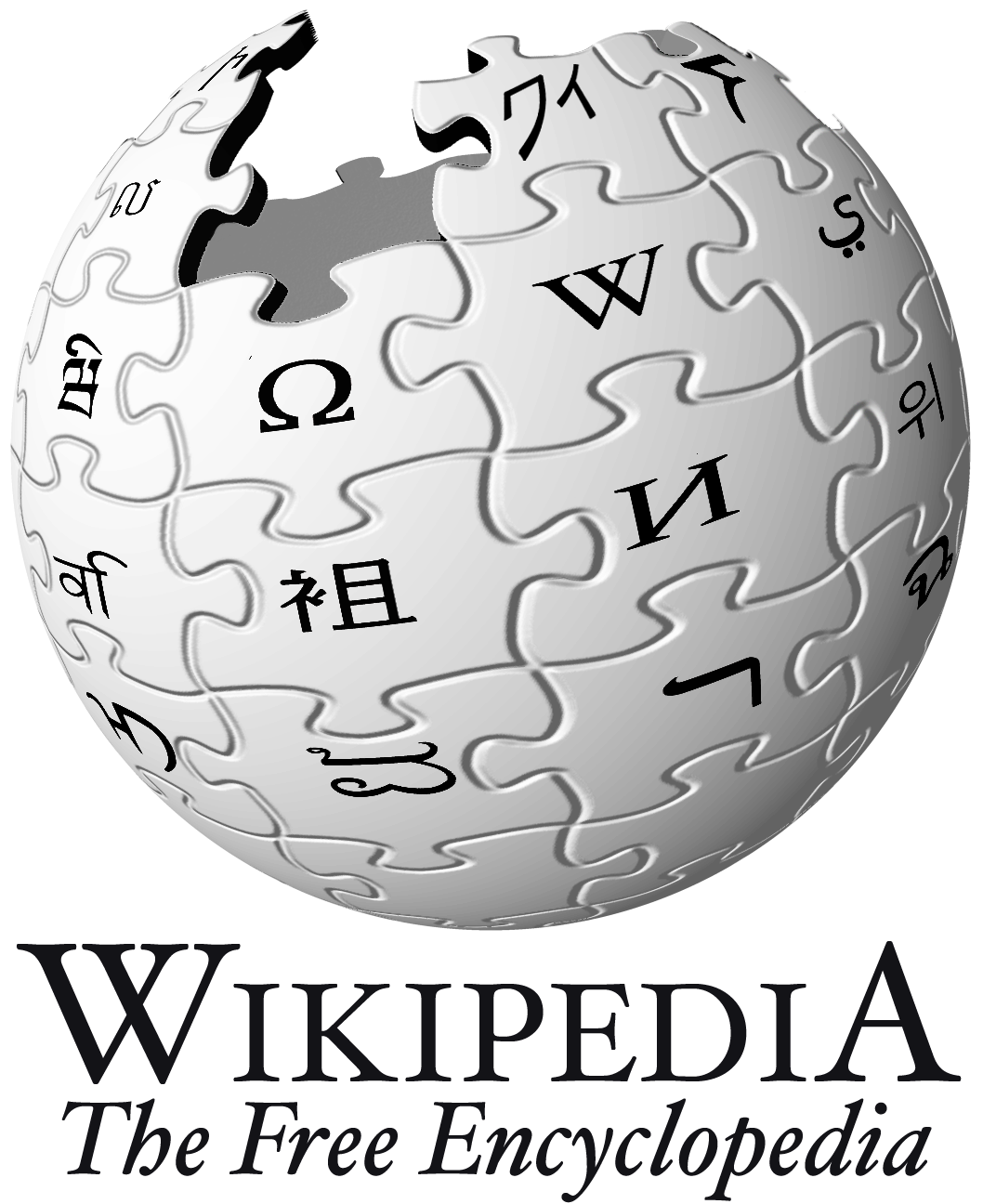 Мотор-редуктор
(от лат. motor — приводящий в движение и лат. reductor — ведущий обратно) — агрегат, представляющий собой совмещённые в одном блоке электродвигатель и редуктор, их комбинация.
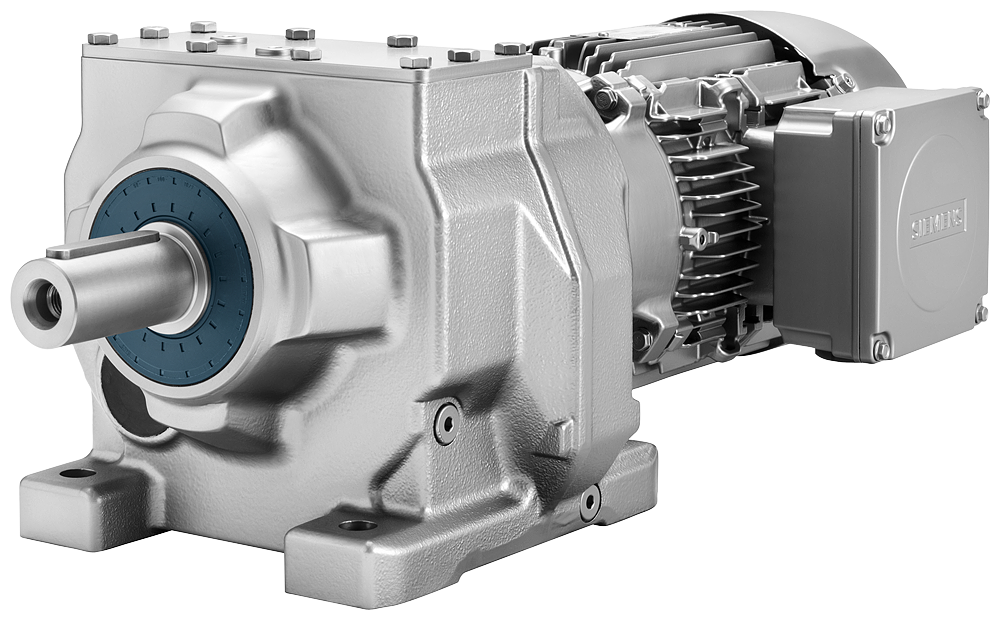 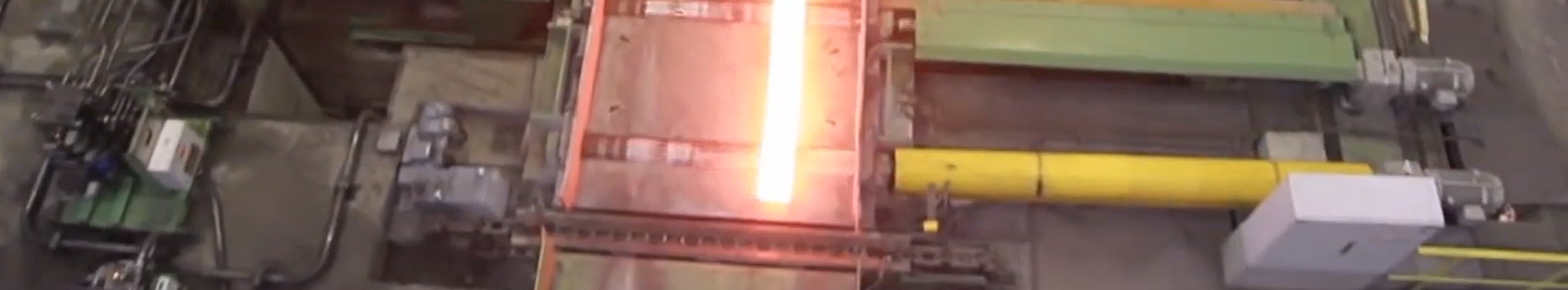 Мотор-редукторы SIEMENS
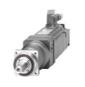 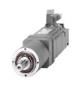 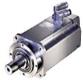 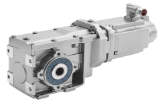 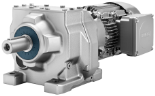 Цена
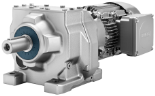 Динамичность, компактность
Мотор-редукторы SIMOGEARИстория продукта
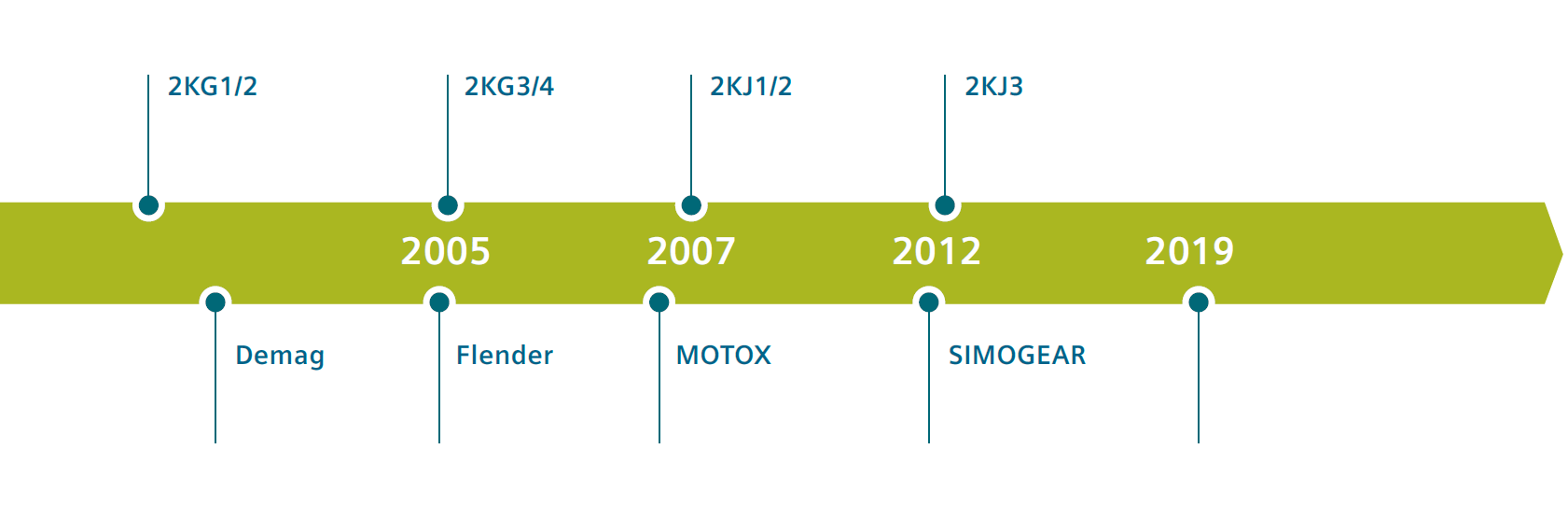 Редукторы Demag
Редукторы Flender
Редукторы MOTOX
Редукторы Siemens
Новая сборочная линия
для SIMOGEAR
запущен SIMOGEAR
покидает 
Siemens AG
Siemens 
приобретает
Flender Holding
GmbH
запущен MOTOX
Мотор-редукторы SIMOGEARСовместимость с другими игроками рынка
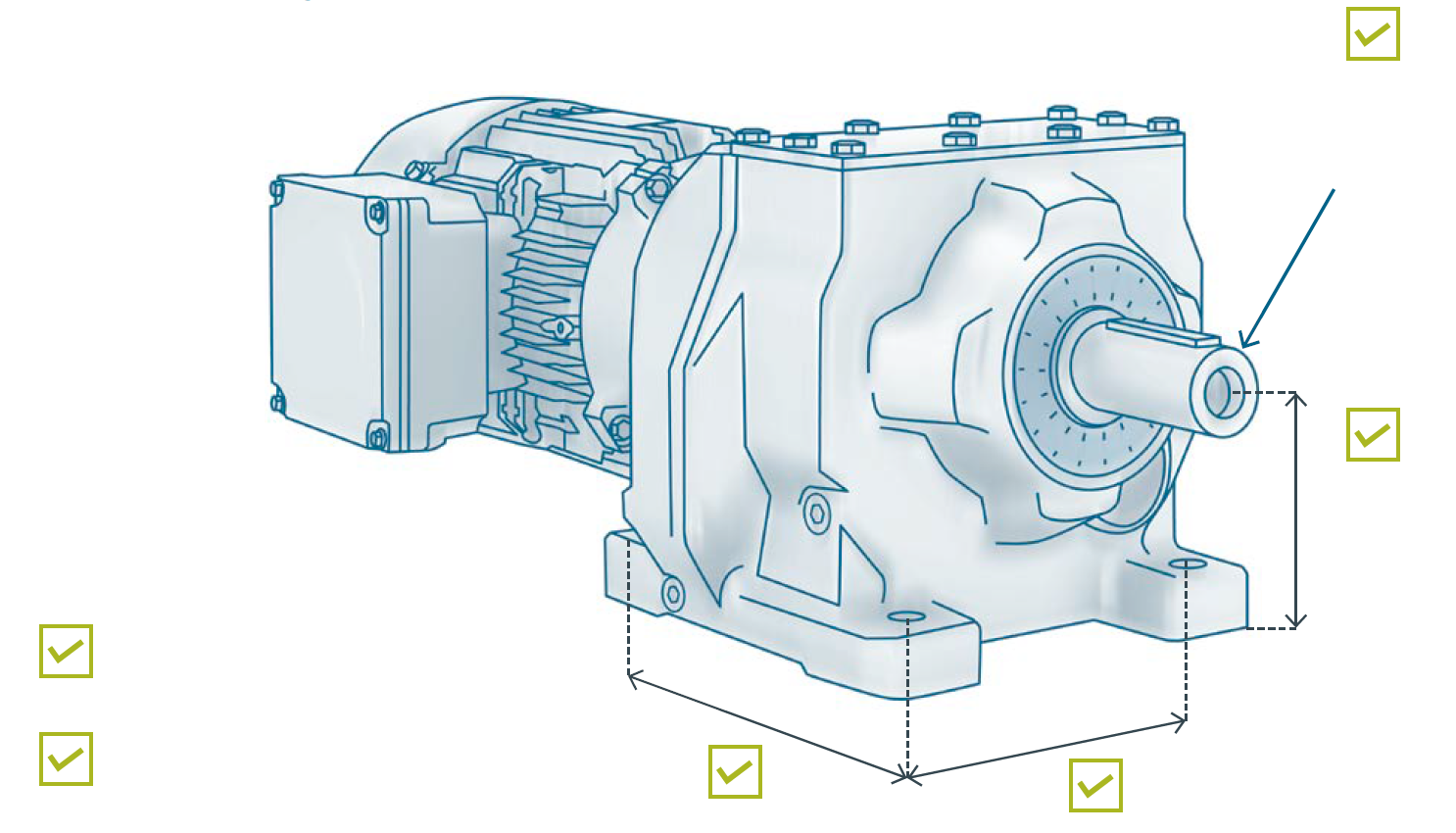 Такие же выходные валы 
(сплошной и полый)
Та же высота вала
Те же размеры фланца
Тот же крутящий момент и размеры
Такие же размеры лап
Мотор-редукторы SIMOGEARПортфолио
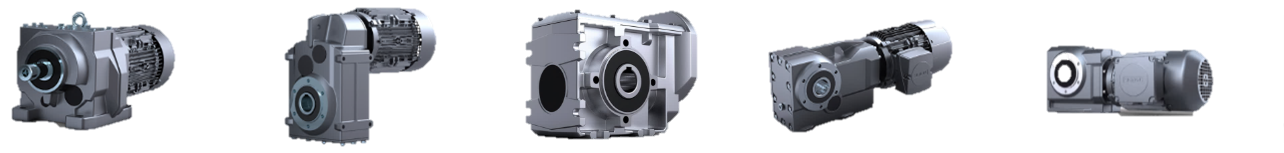 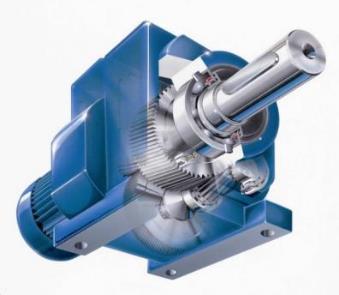 Мотор-редукторы SIMOGEARПортфолио
Плоские мотор-редукторы
Цилиндрические мотор-редукторы
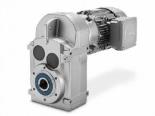 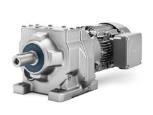 Основные данные (при 50 Гц)
Основные данные (при 50 Гц)
Мощность двигателя: до 200 кВт
Момент на выходе: до 19000 Нм
Скорость на выходе: до 0,05 … 365 об/мин
Мощность двигателя: до 200 кВт
Момент на выходе: до 19000 Нм
Скорость на выходе: 0,05 … 1088 об/мин
Дополнительные возможности
Дополнительные возможности
1-, 2- или 3- ступенчатые
Блокировка осевого трения
Высокая эффективность (η = 0,94…0,98)
2- или 3- ступенчатые
Передача усилия на параллельных валах
Высокая эффективность (η = 0,94…0,96)
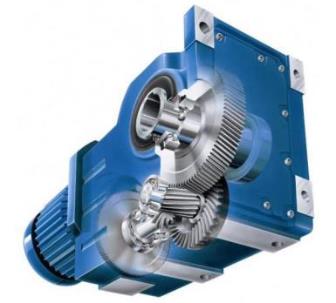 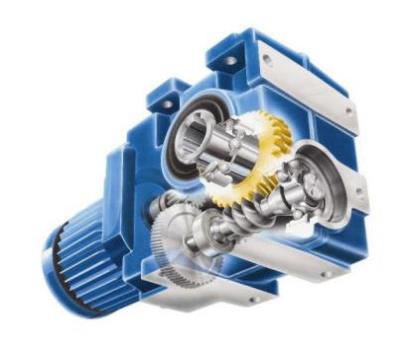 Мотор-редукторы SIMOGEARПортфолио
Цилиндро-червячные мотор-редукторы
Конические мотор-редукторы
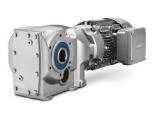 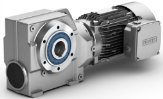 Основные данные (при 50 Гц)
Основные данные (при 50 Гц)
Мощность двигателя: до 200 кВт
Момент на выходе: до 19500 Нм
Скорость на выходе: 0,05 … 306 об/мин
Мощность двигателя: до 7,5 кВт
Момент на выходе: до 1450 Нм
Скорость на выходе: 0,05 … 148 об/мин
Дополнительные возможности
Дополнительные возможности
2- ступенчатые
Передача усилия под углом 90° 
Эффективность (η = 0,6…0,90)
2- или 3- ступенчатые
Передача усилия под углом 90°
Высокая эффективность (η = 0,94…0,96)
Мотор-редукторы SIMOGEARПортфолио
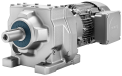 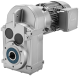 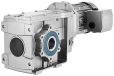 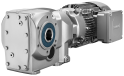 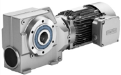 Мотор-редукторы SIMOGEARПреимущества для клиента
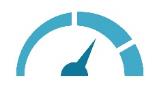 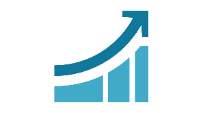 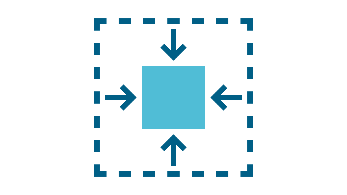 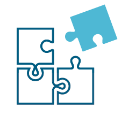 DT configuratorПростой выбор и поиск информации
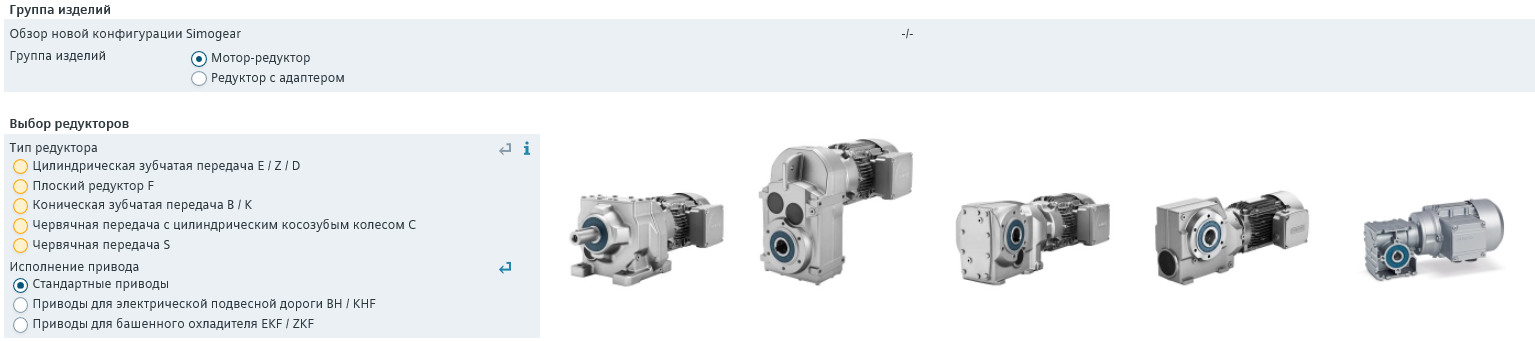 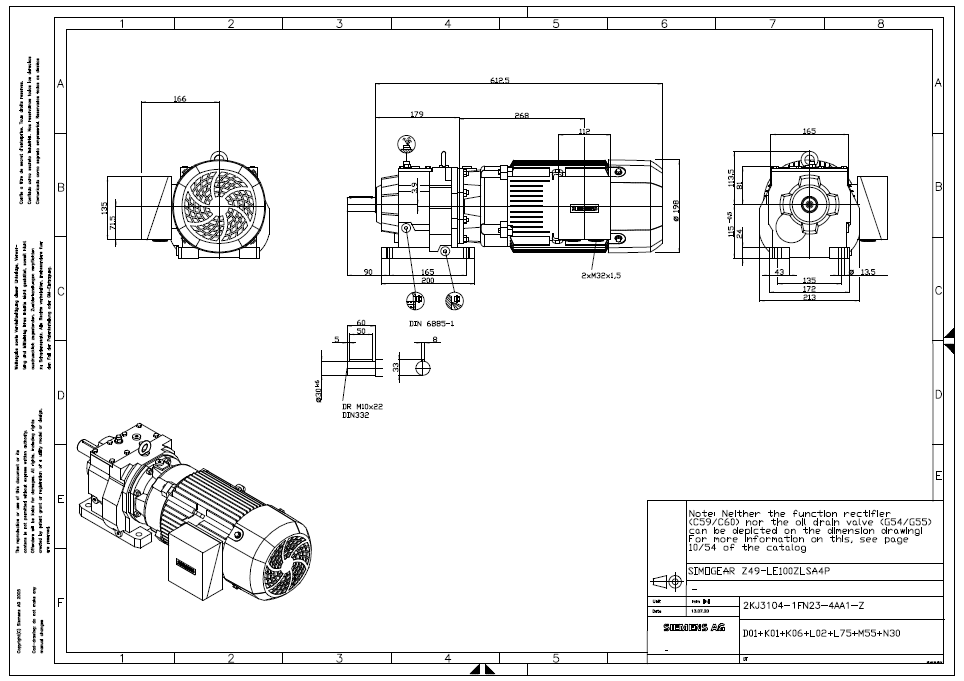 DT configurator: www.siemens.com/dt-configurator
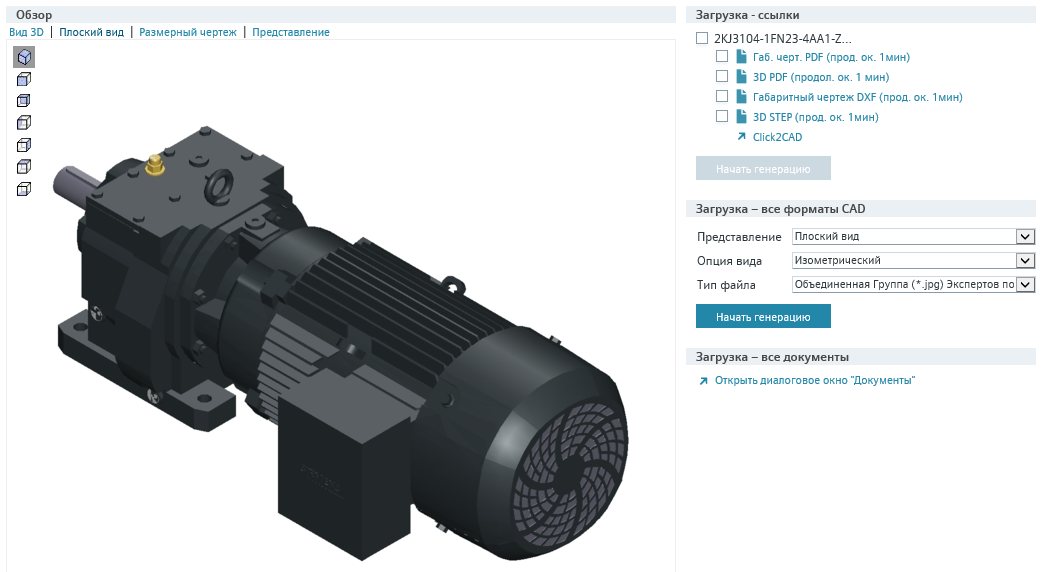 Мотор-редукторы SIMOGEARБыстрый поиск запасных частей - Spares on Web (SOW)
Spares on Web: www.siemens.com/sow
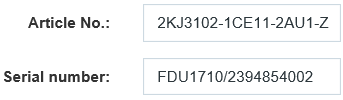 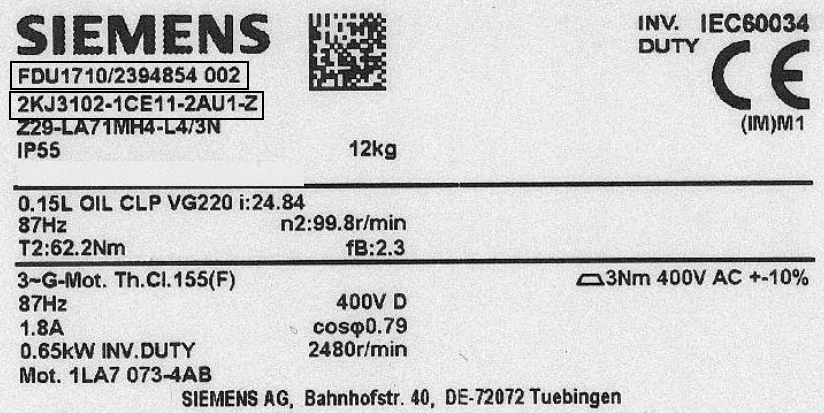 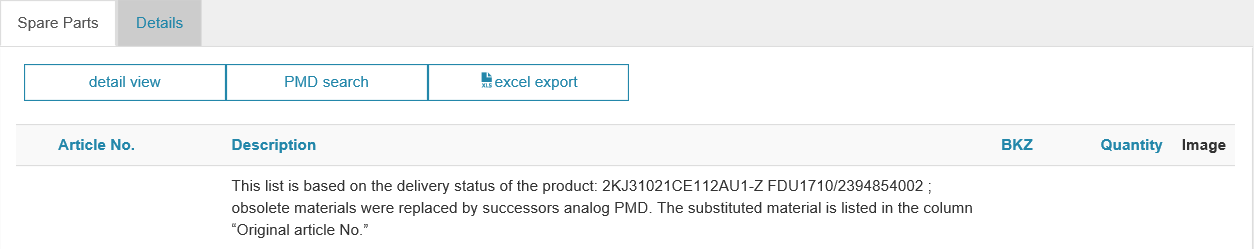 Мотор-редукторы SIMOGEARДокументация
Вся документация на русском языке!
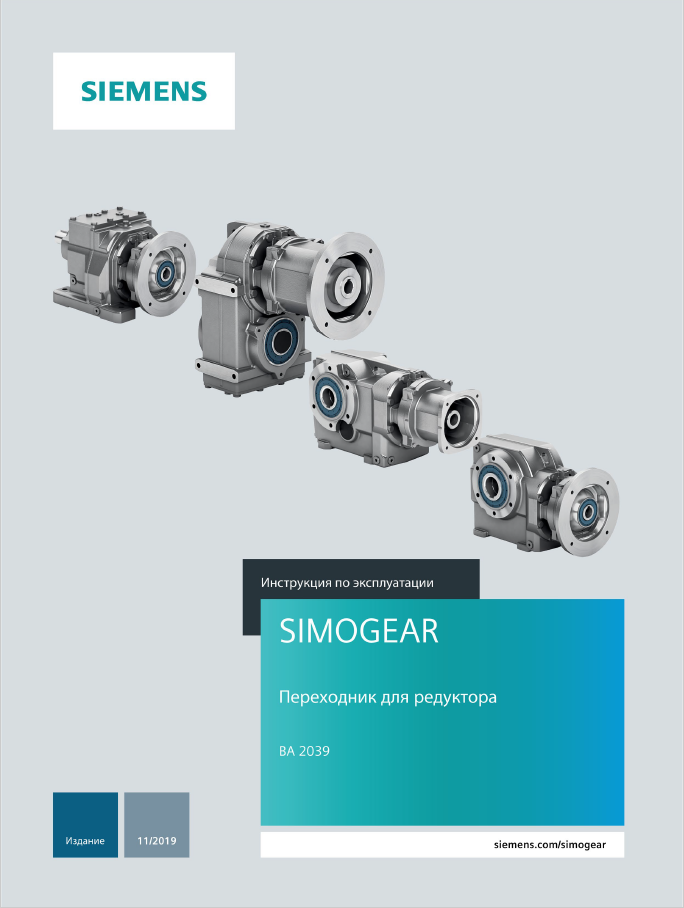 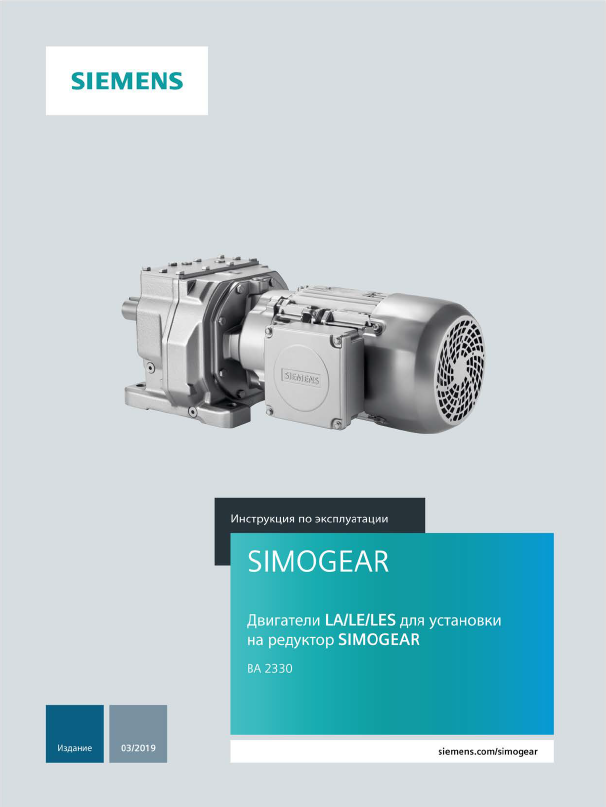 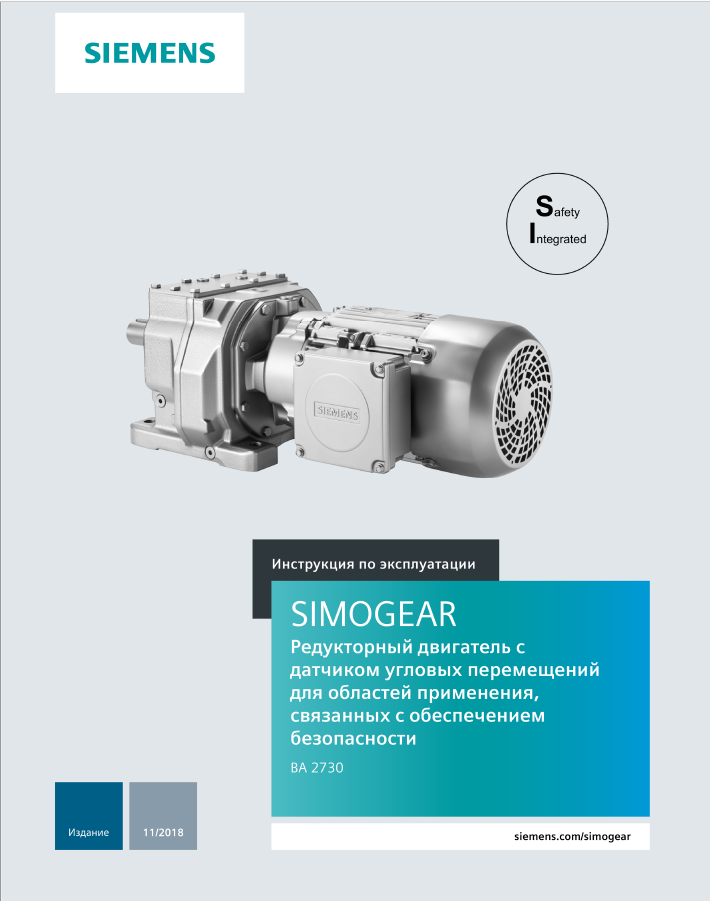 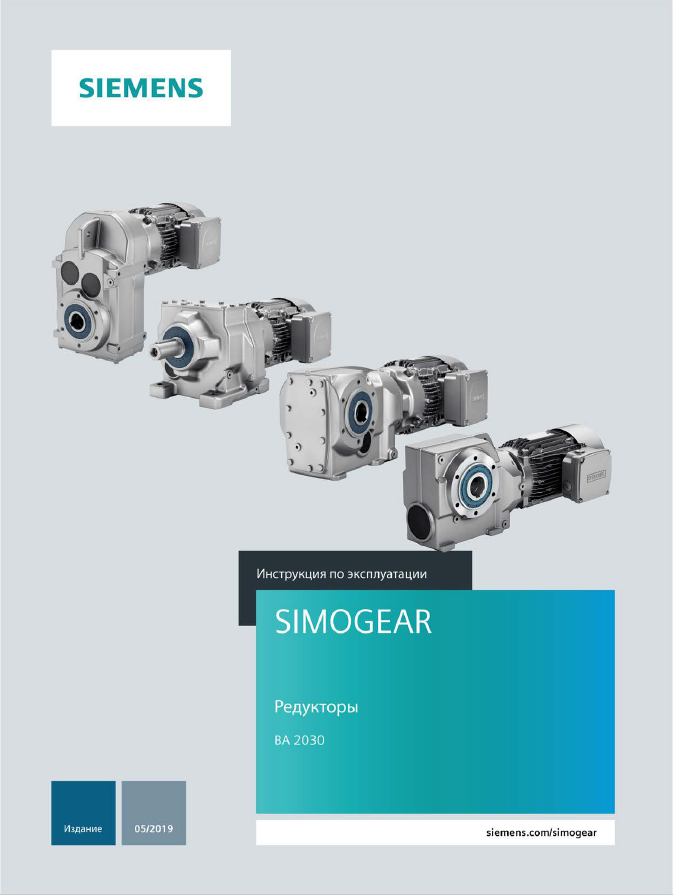 https://support.industry.siemens.com/cs/search?search=SIMOGEAR&type=Manual&lc=ru-RU
Большое спасибо за внимание!
DI MC Drives & Motors
Александр НуждинЦифровое производствоУправление перемещением
Большая Татарская, 9115184 МоскваМобильный: +7 (916) 686-08-42
E-mail: alexander.nuzhdin@siemens.com
Возможны изменения и неточности. Этот документ содержит только общее описание продукта и рабочие признаки, которые могут не соответствовать этому описанию в конкретном случае использования и могут быть изменены вследствие доработки продукта. Соответствие требуемых признаков производительности является обязательным только в том случае, если они явным образом согласованы при заключении договора.

Названия изделий могут содержать защищённые торговые марки и прочие права концерна Siemens и третьих лиц, неправомочное использование которых ведёт к нарушению прав владельцев.
siemens.ru